The world
Vocabulary
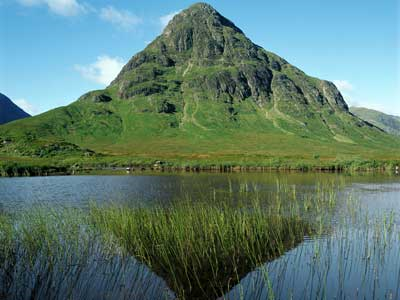 a mountain




a mountain range




a desert
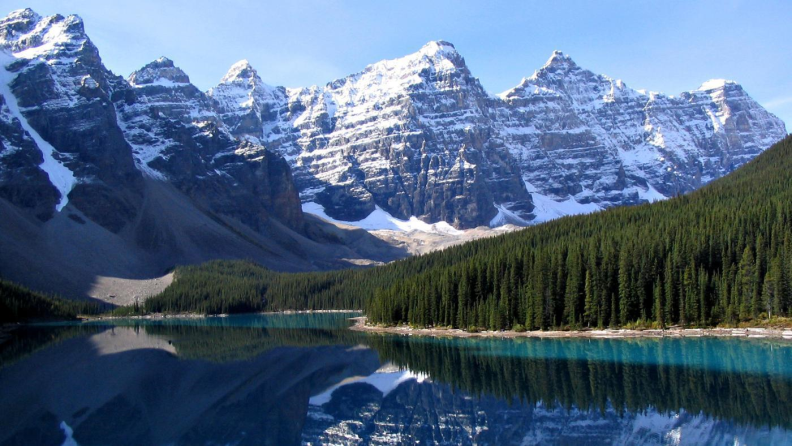 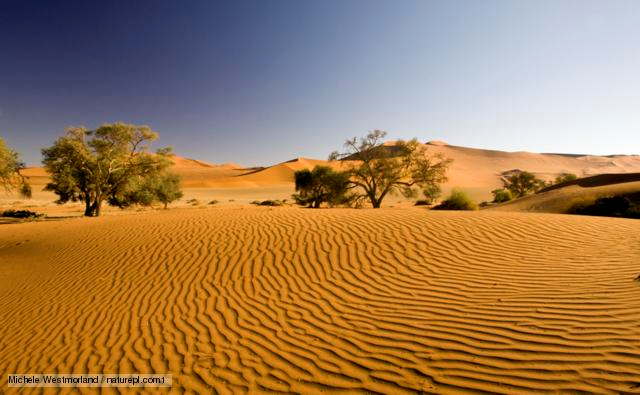 a river




a river bank



a brook
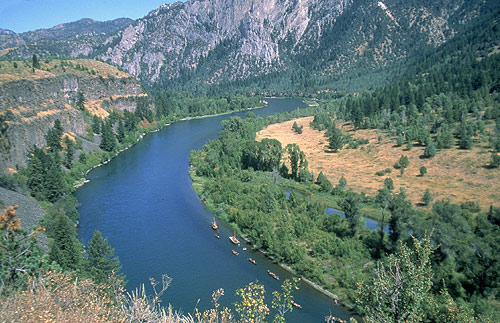 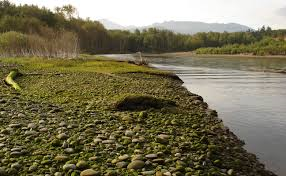 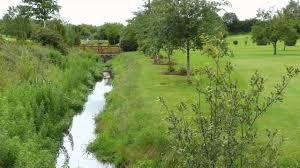 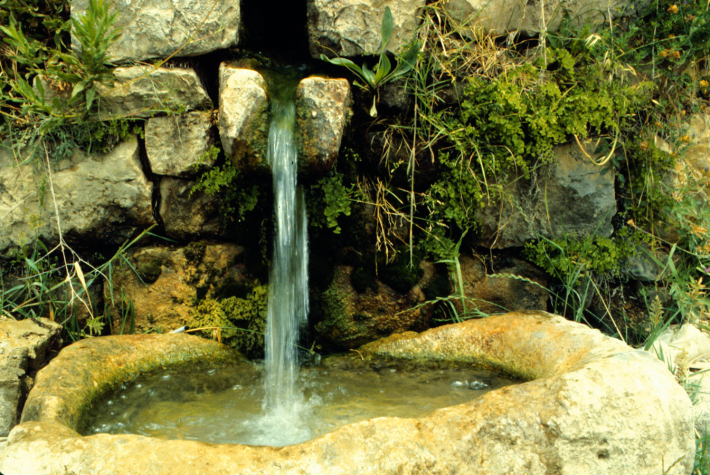 a spring



an ocean



a coast
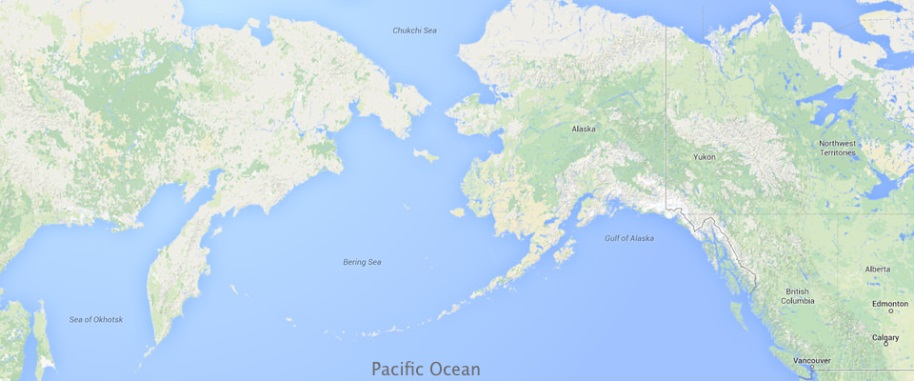 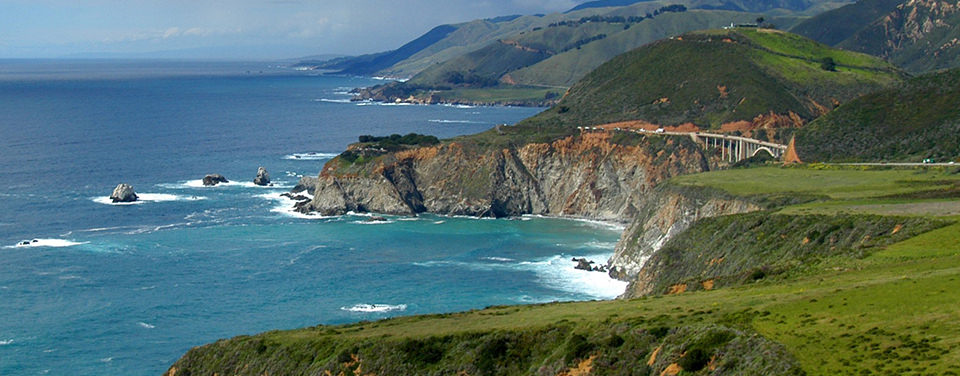 a beach 





a continent
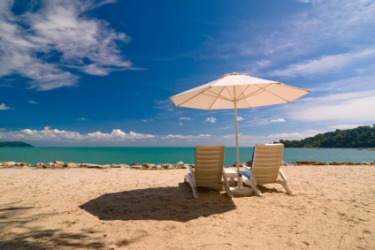 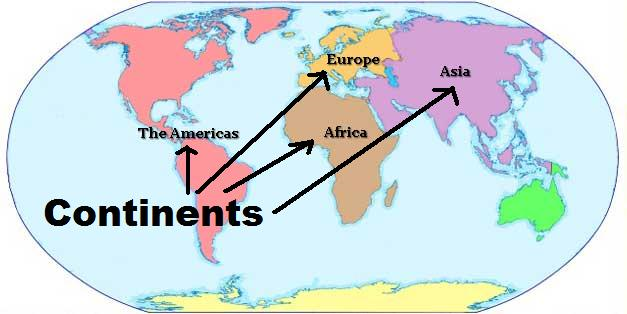 Fill in the blanks.
.......Učka is in Croatia.
The ........ Sava runs through Zagreb.
The Sahara ........ is in Africa.
The Adriatic ....... is beautiful.
The Atlantic ..... is between Europe and America.
I build sandcastles on the ........ in summer.
Mountain
River

Desert

Coast

Ocean

beach